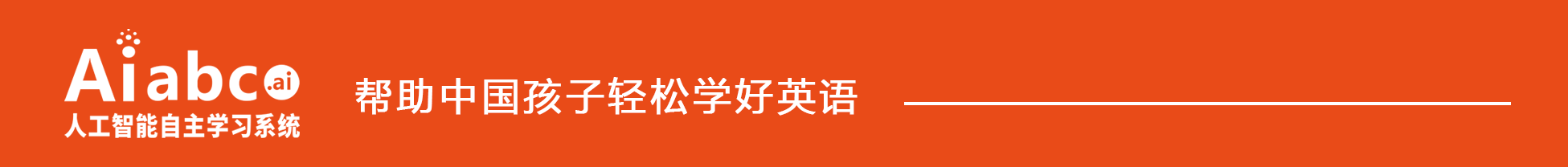 做孩子英语学习的助力师
——教育规划师培训
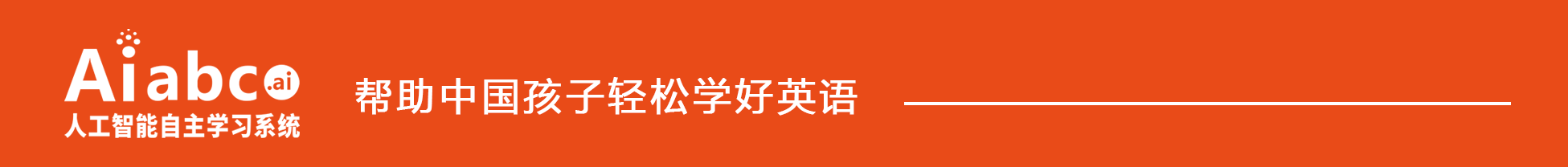 做孩子英语学习的助力师
系统介绍目录
一、系统是什么
二、能干什么
三、为什么能解决
六、选择我们的理由
四、系统如何解决不同层次的学生
五、如何进一步提升英语能力
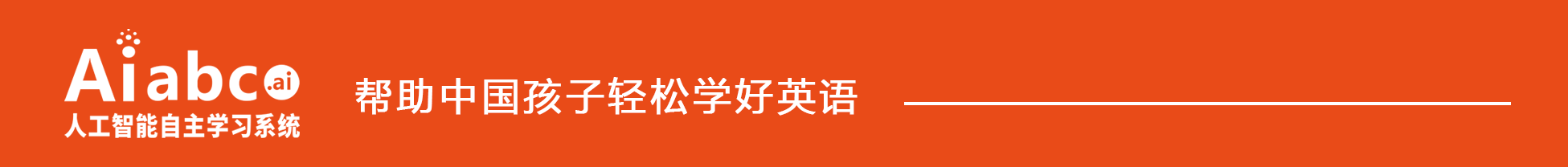 做孩子英语学习的助力师
一、系统是什么？
定义：以“刻意练习”为核心的自主学习工具
形式：纯电子端、纯纸面化、电子和纸化结合
1
3
2
4
特征：沉浸式自主学习工具
背景
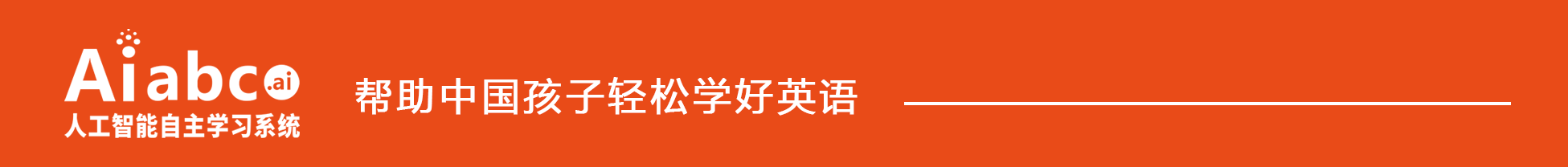 1、定义：以“刻意练习”为核心的自主学习工具
a/刻意练习不是练习，成功不取决于练习的次数
——教育规划师培训
b/摆脱老师讲，学生听
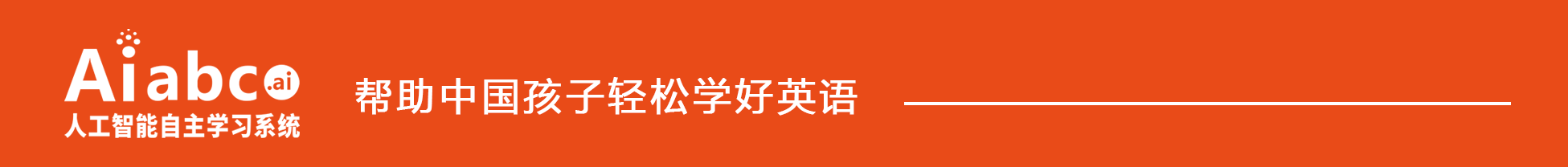 舒适区
舒适区
学习区
学习区
恐惧区
恐惧区
刻意练习的几个原则：
做孩子英语学习的助力师
● 练习内容必须在“学习区”
● 大量重复
● 判断是否真正掌握，唯一的手段是通过应用和测评
——教育规划师培训
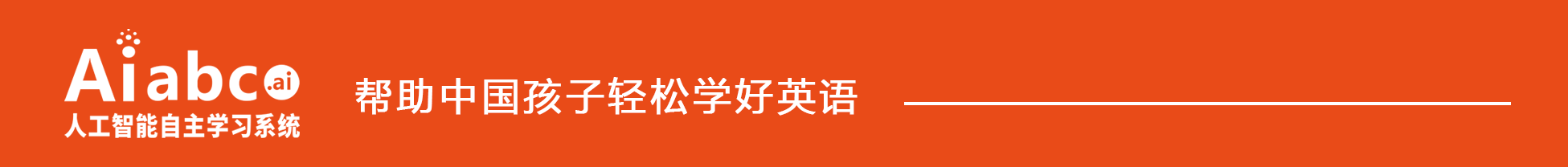 2、特征：沉浸式自主学习工具
02
系统背后强大的算法推送学生最应该学的
——教育规划师培训
01
学生简单的动作
没有复杂的选择
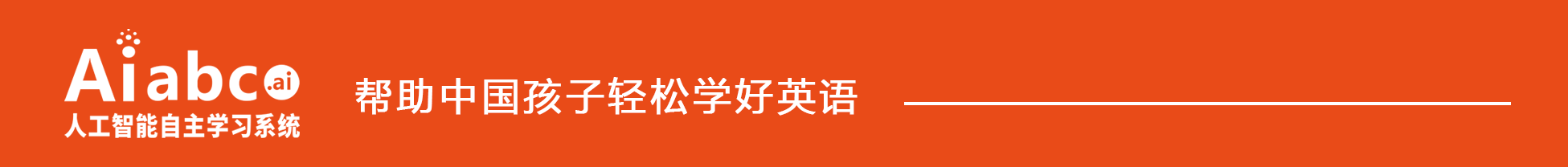 3、形式：纯电子端、纯纸面化、电子端和纸面化结合
电子端和
纸面化结合
纸面化
电子端
优点：反馈及时，
程序简单，有语音

缺点：不符合学习习惯，干扰性大，视力有影响，在学校没办法用，家长认可度低
优点：符合学习习惯，家长认可度高，使用情景不限

缺点：没有读音，反馈时间长，要实现准确性需要费大功夫
学习过程在纸面上，反馈和语音在电子端
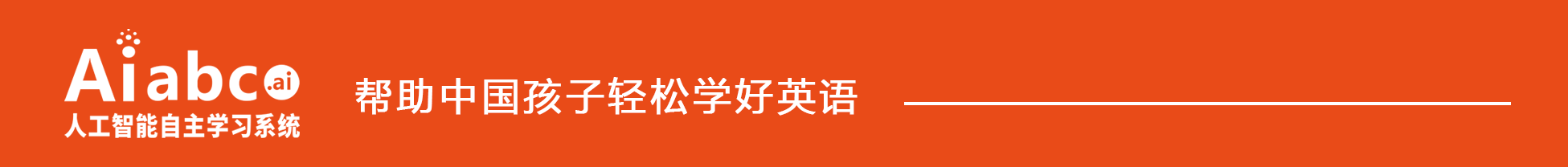 4、系统开发背景
历时12年，全国30多万名学生使用，高三100次学习平均提升25分，明显涨分率（15分以上）70%以上
B
A
来自哈佛大学英语高效学习方法，
中科院的信息化技术
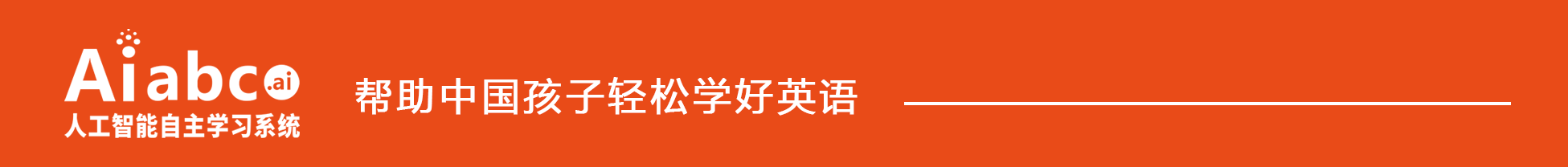 二、系统能干什么？
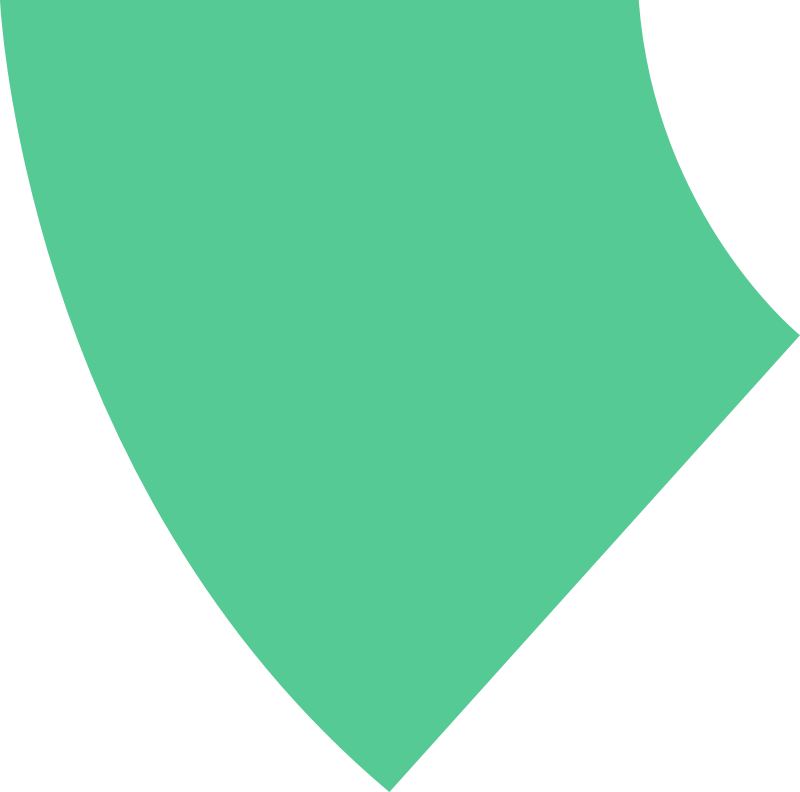 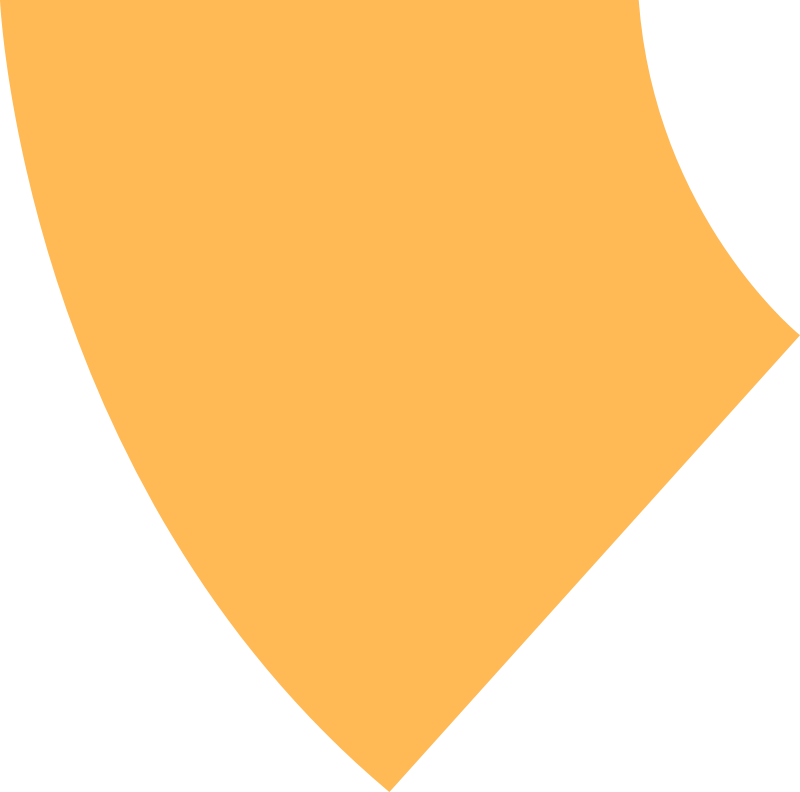 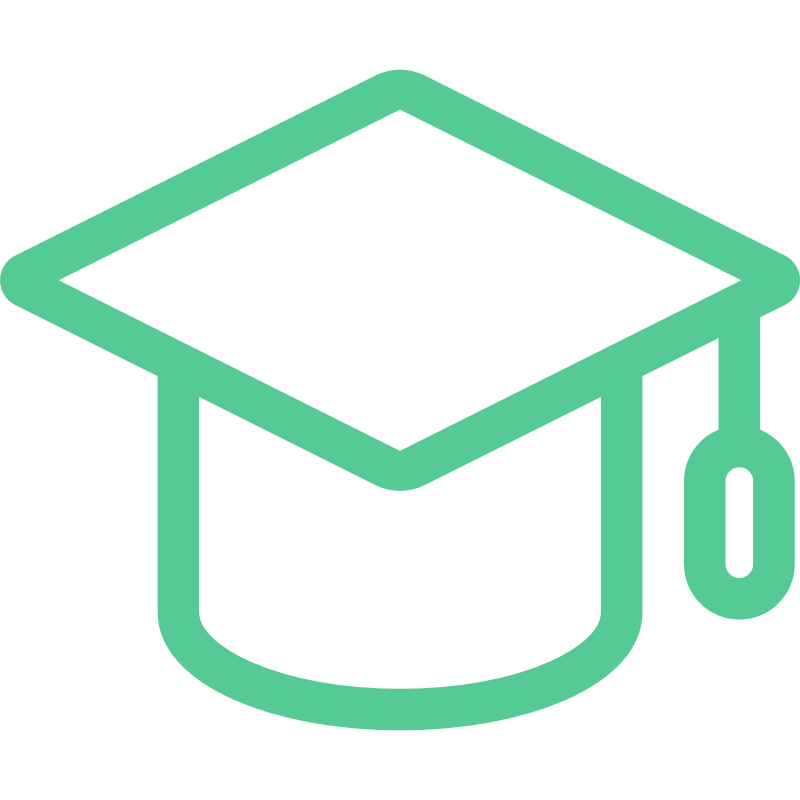 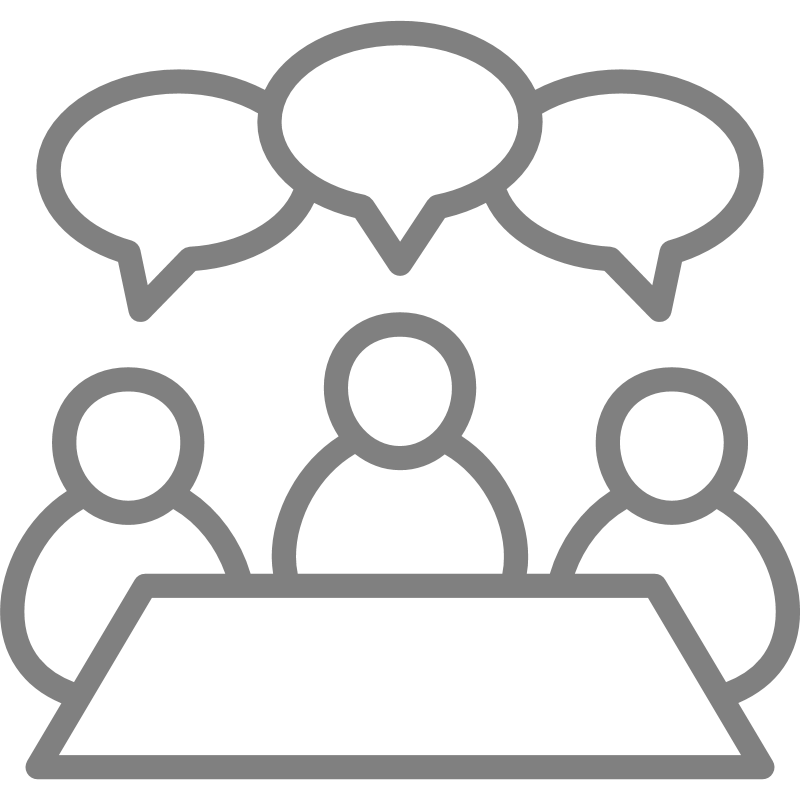 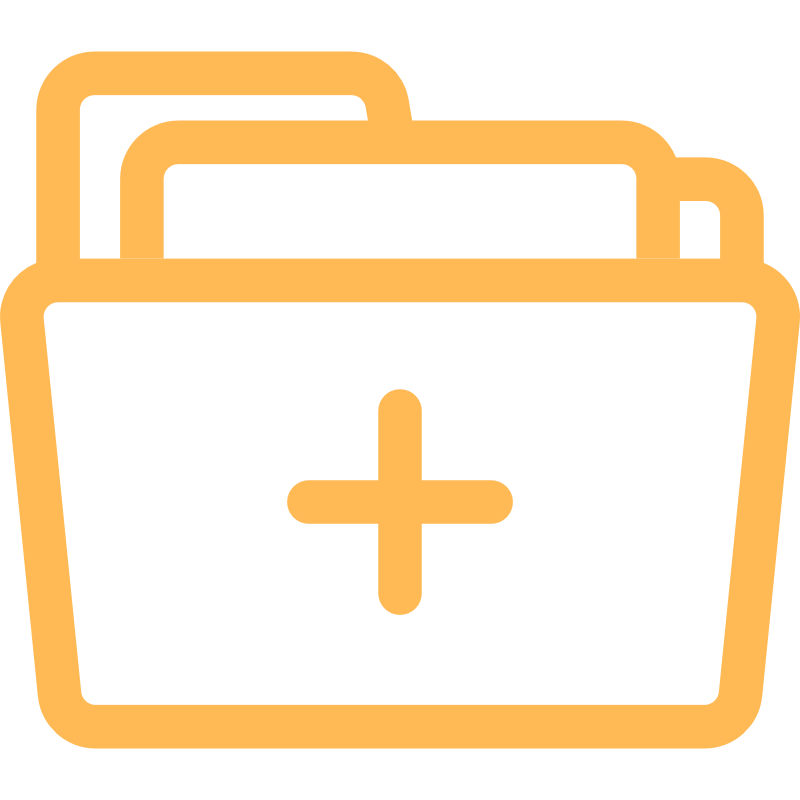 阅读能力
词汇量
迅速有效
提高学生
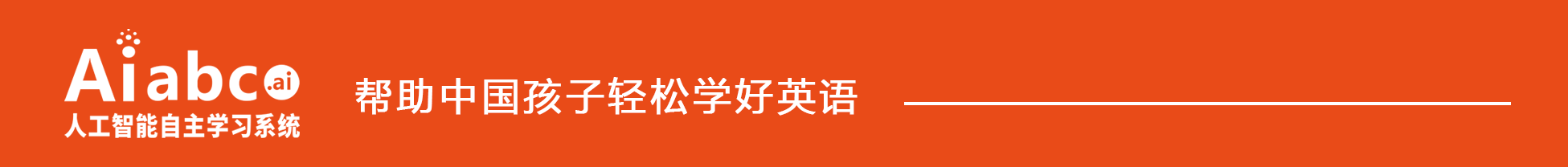 不爱背单词
单词背得快
忘得也快
单词认识、但是阅读文章还是读不懂
努力了，学不会，越不会，越不想学
学生的痛点
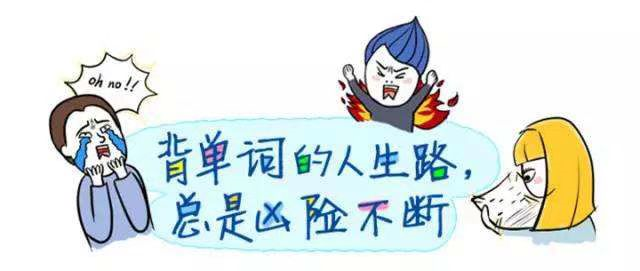 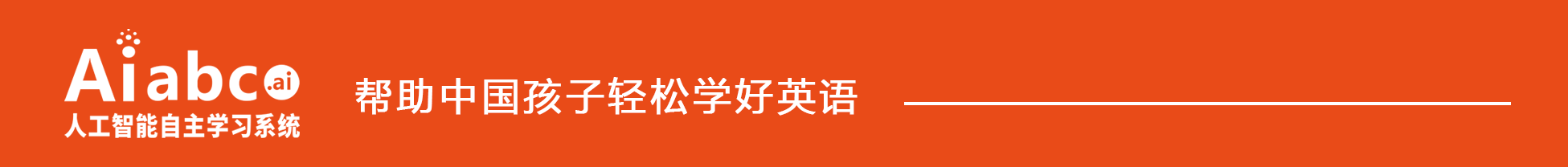 家长的焦虑
能力有限   无法辅导
孩子排斥
无可奈何
费心督促
提分困难
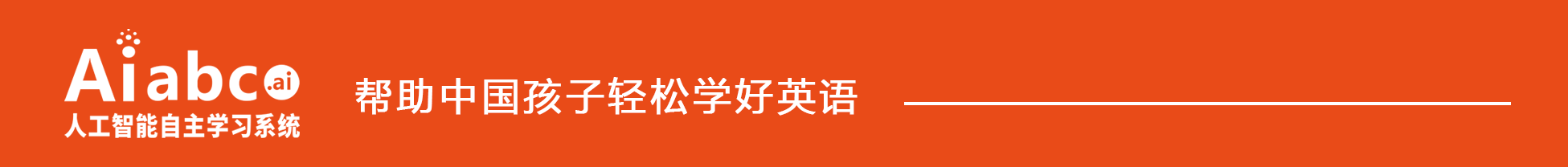 老师的无奈
1
2
3
学生水平分层
老师教学困难
学生课后不背单词不会
阅读不懂
老师用心教学
学生成绩平平
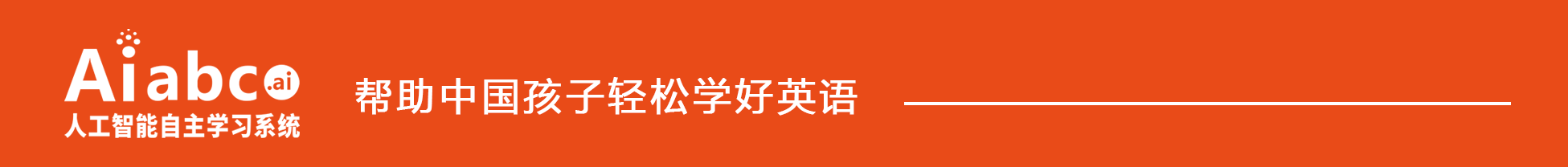 小学高年级和初中低年级
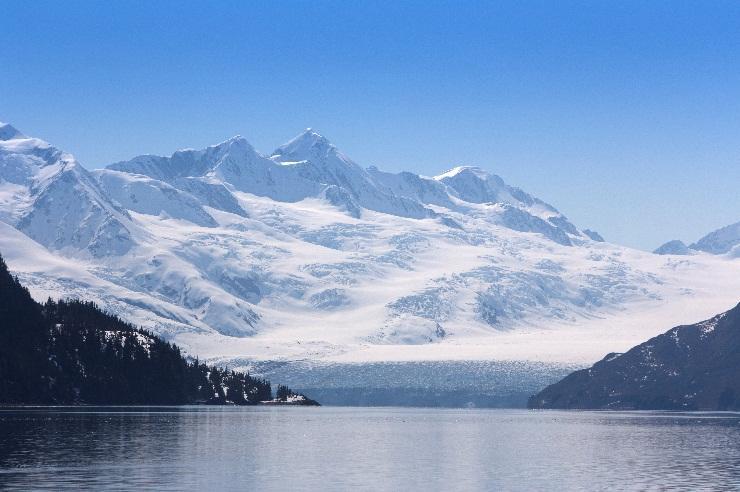 超前学习
一年实现：中考词汇和阅读水平
两年实现：高考词汇和阅读水平
补差
夯实基础，学习同步知识，提升成绩
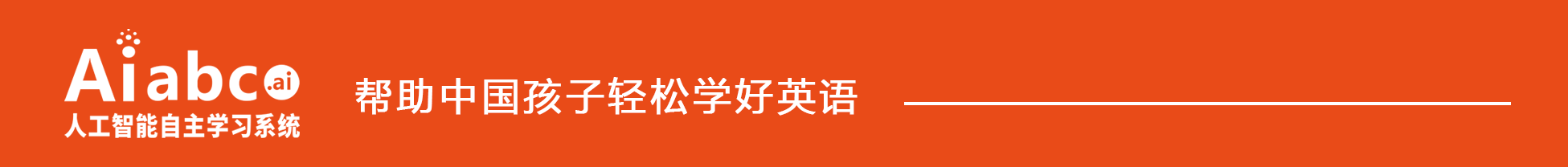 初三和高中
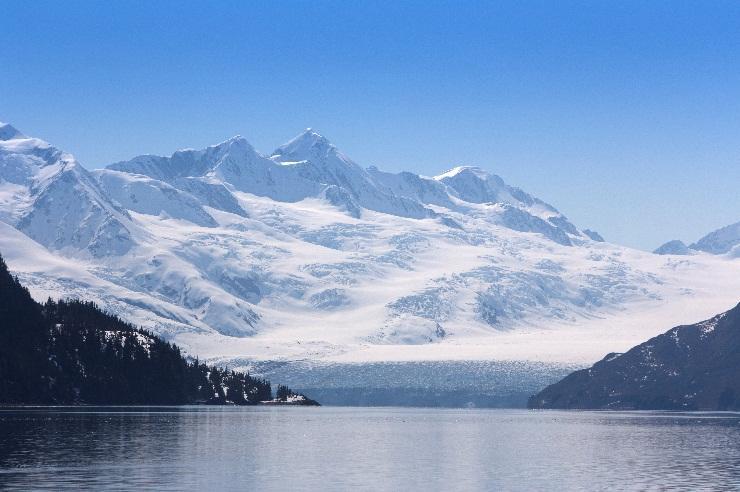 培优
达到更高一级的英语水平

补差
达到平均英语水平，从而逐步提分
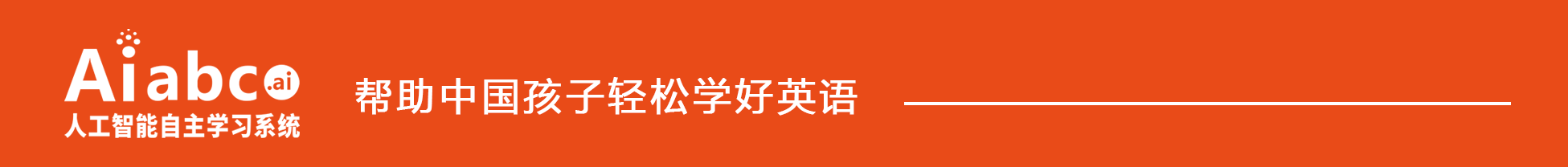 三、系统为什么能解决？
1
2
如何提升
阅读
如何记住
单词
3
4
5
如何解决孩子心理放弃或者恐惧
学习流程
核心技术
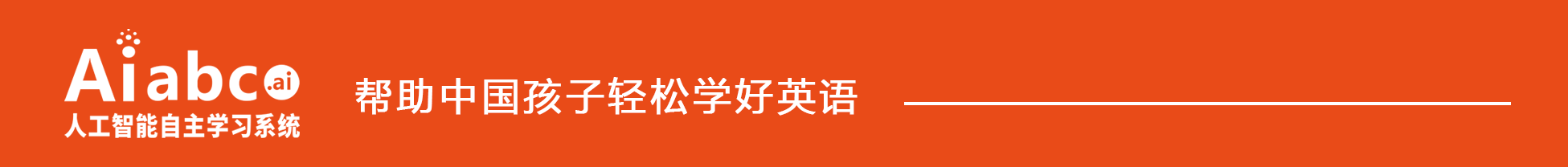 1、如何记住单词
记最该记的单词
考试
高频
学生
不会
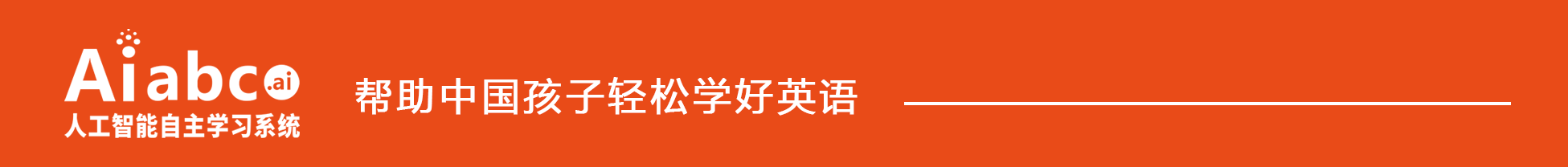 高考词汇：3500
大数据分析：
   2004年以来全国198套高考试卷所有单词中：
the
11.3%
497
80%
1035
90%
1612
95%
2339
98%
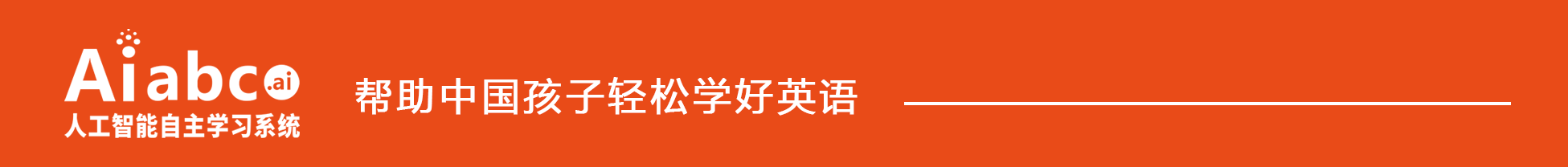 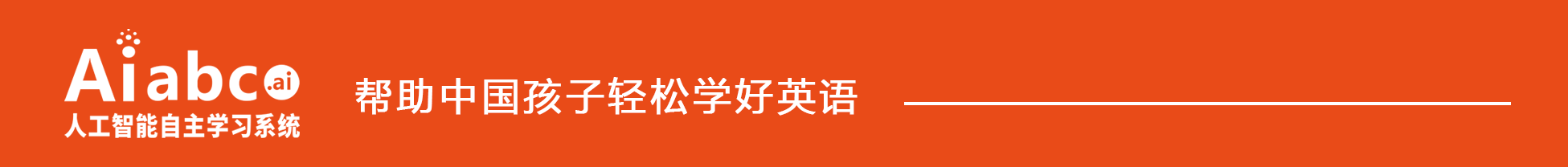 记忆方法
1
2
在阅读中记单词
无意记忆和有意记忆结合
3
4
不要求一定会背
改进型SuperMemo算法
是艾宾浩斯遗忘曲线理论在记忆领 域的实践应用，近30年的广泛应用充分验证了SuperMemo算法的有效性
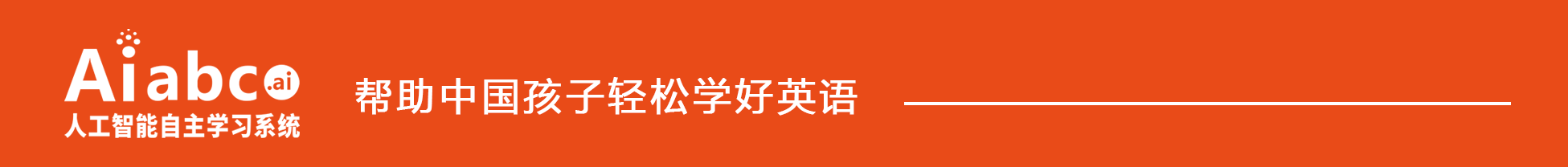 2、如何提升阅读
1、看最该看的阅读；15-30个生词今天学完有印象，其他的词大部分是学生已经会的词；
2、不难，学生能看懂，也不是过于简单；
3、看阅读时复习了之前的单词，巩固了今天所学的单词。
随着词汇量的增加，
阅读难度逐渐增加；
在大量阅读中逐渐
熟悉语法现象。
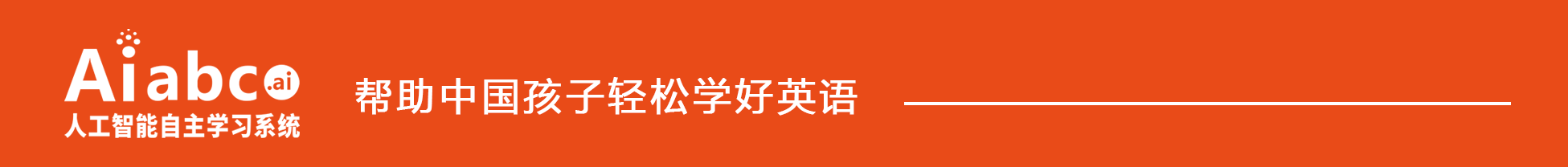 3、如何解决孩子心理放弃或者恐惧
看得见的进步，
有成就感
2
1
从会的地方开始学习
3
4
不刻意背单词
没有压力的学习
学以致用
感到学到东西
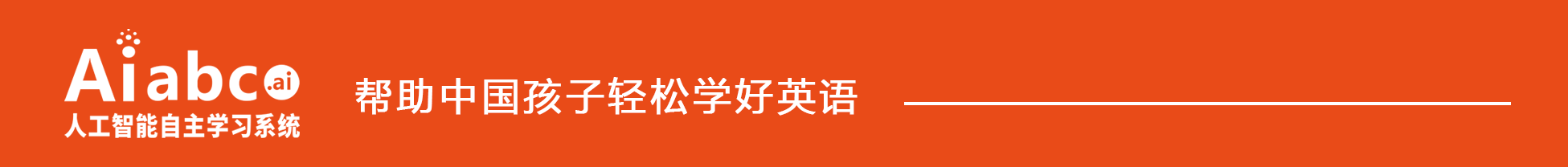 4、学习流程
2
学习环节
单词记忆（10-15分钟）
篇章阅读（完形）（15分钟）
定位（5分钟）
1
初次定位（5分钟）
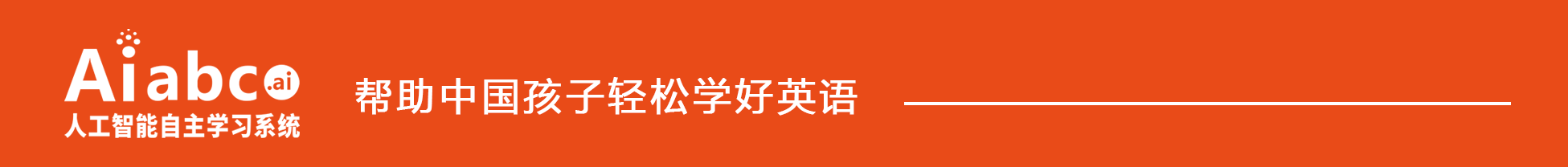 5、核心技术
阅读能力评估系统
改进型SuperMemo算法
01
02
三元智适应技术
真题词频分析系统
03
04
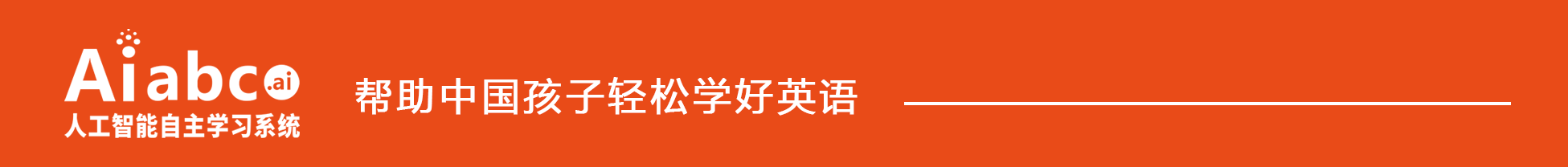 四、系统如何解决
不同层次学生的问题？
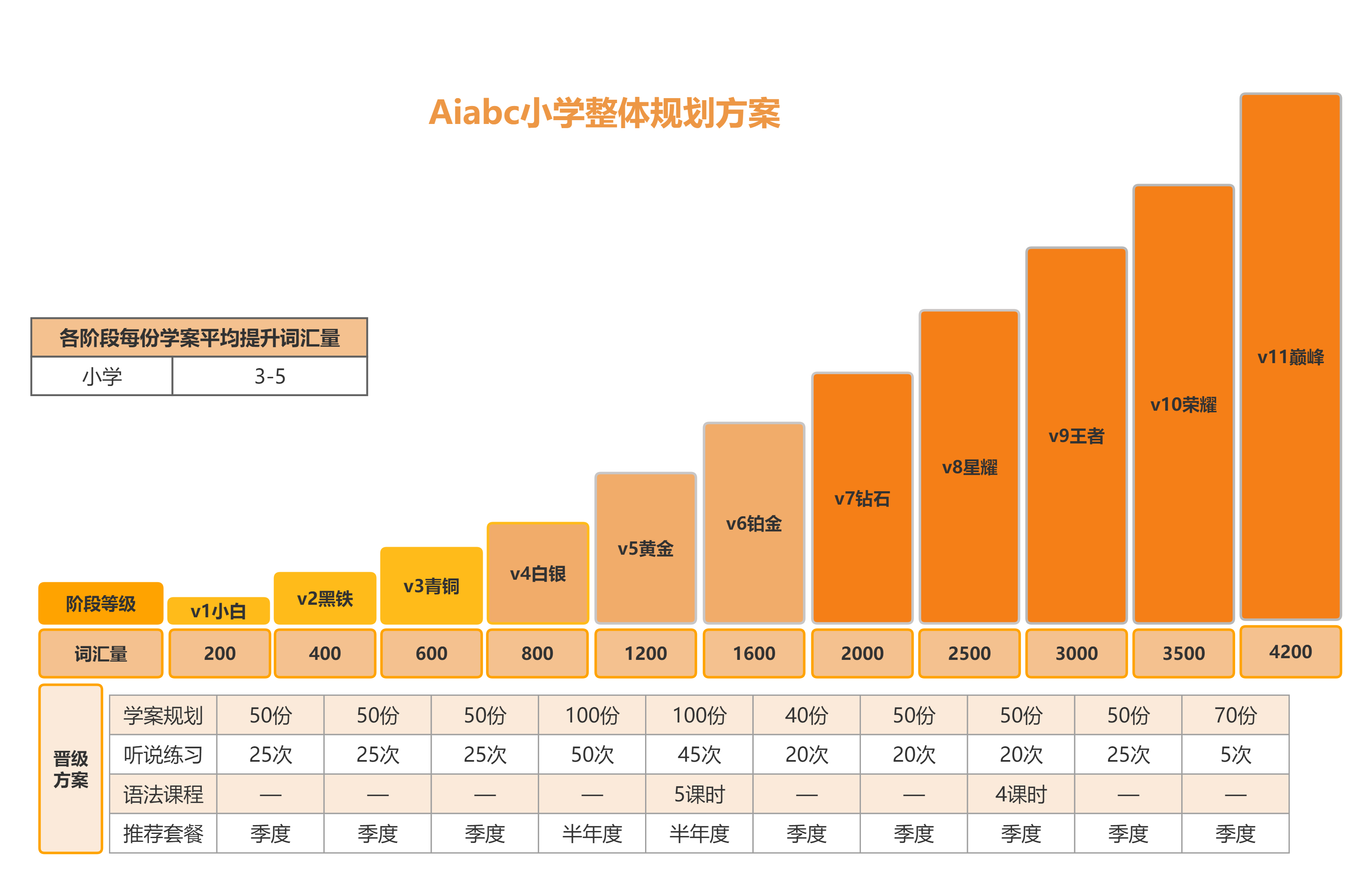 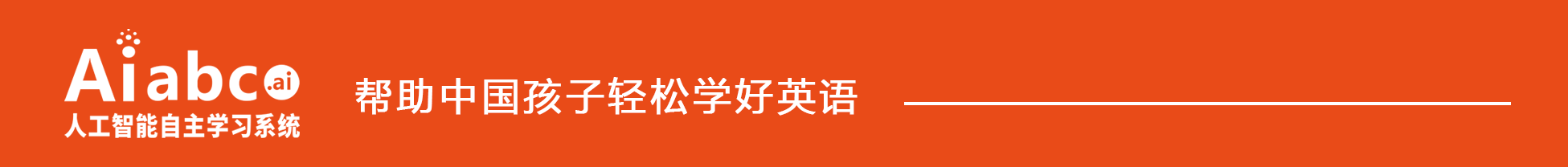 五、如何实现进一步提升英语能力
通过【升级阅读】提升词汇量和阅读能力
不爱背单词
单词记不住
通过电子端进行单词和文章的听读
听力不好
通过【巩固阅读】提升阅读能力和语感
单词都认识句子看不懂
大量精准阅读提升词汇量和阅读 能力
语法及写作不好
通过【应用阅读】运用三步法加以提升
完形填空
不会做
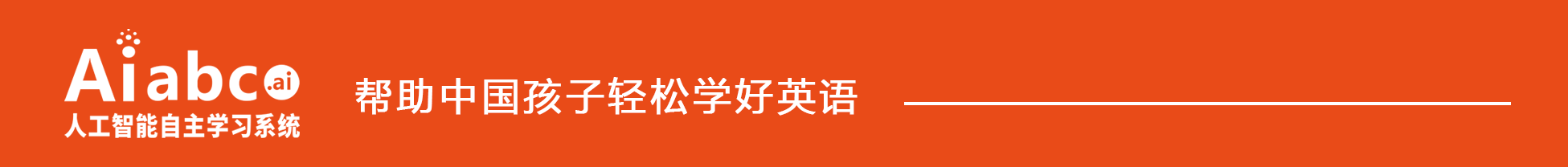 六、选择我们的理由
Aiabc
同品类对比
核心竞争力
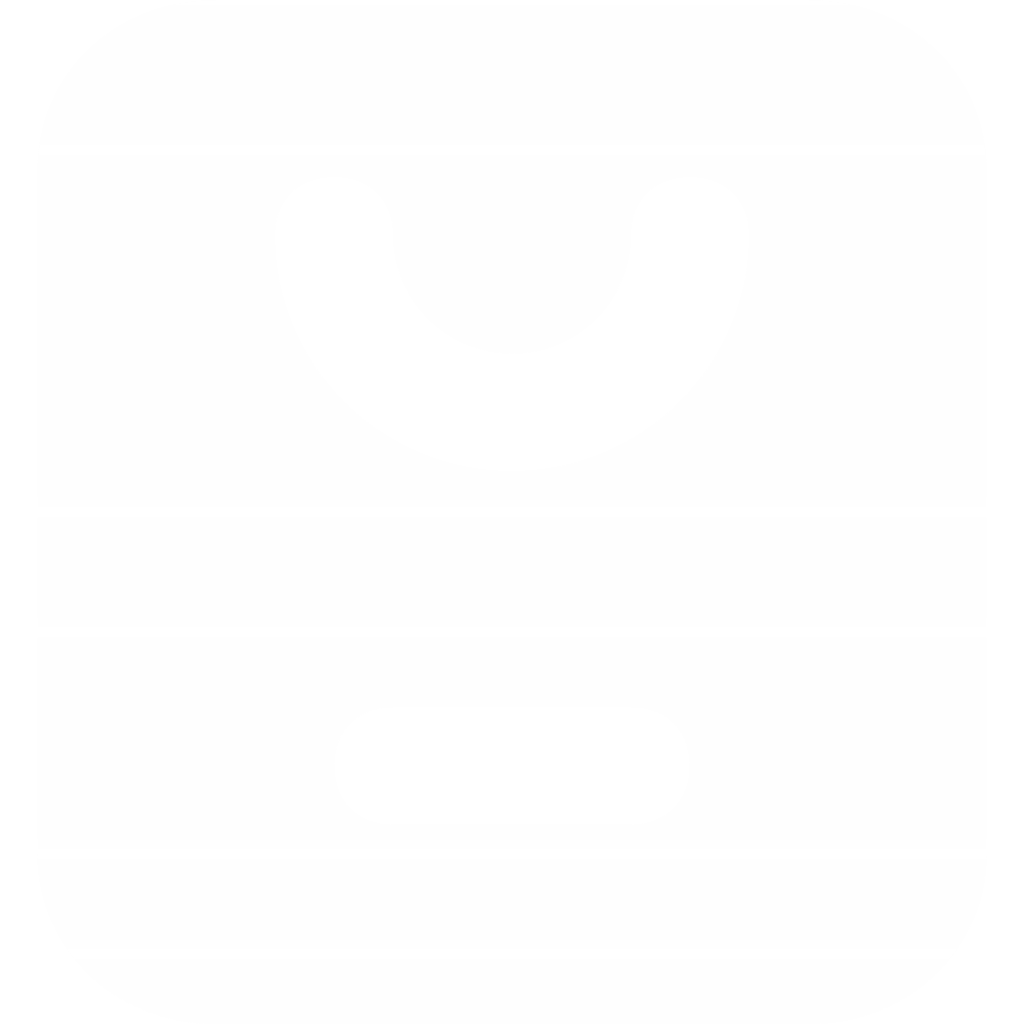 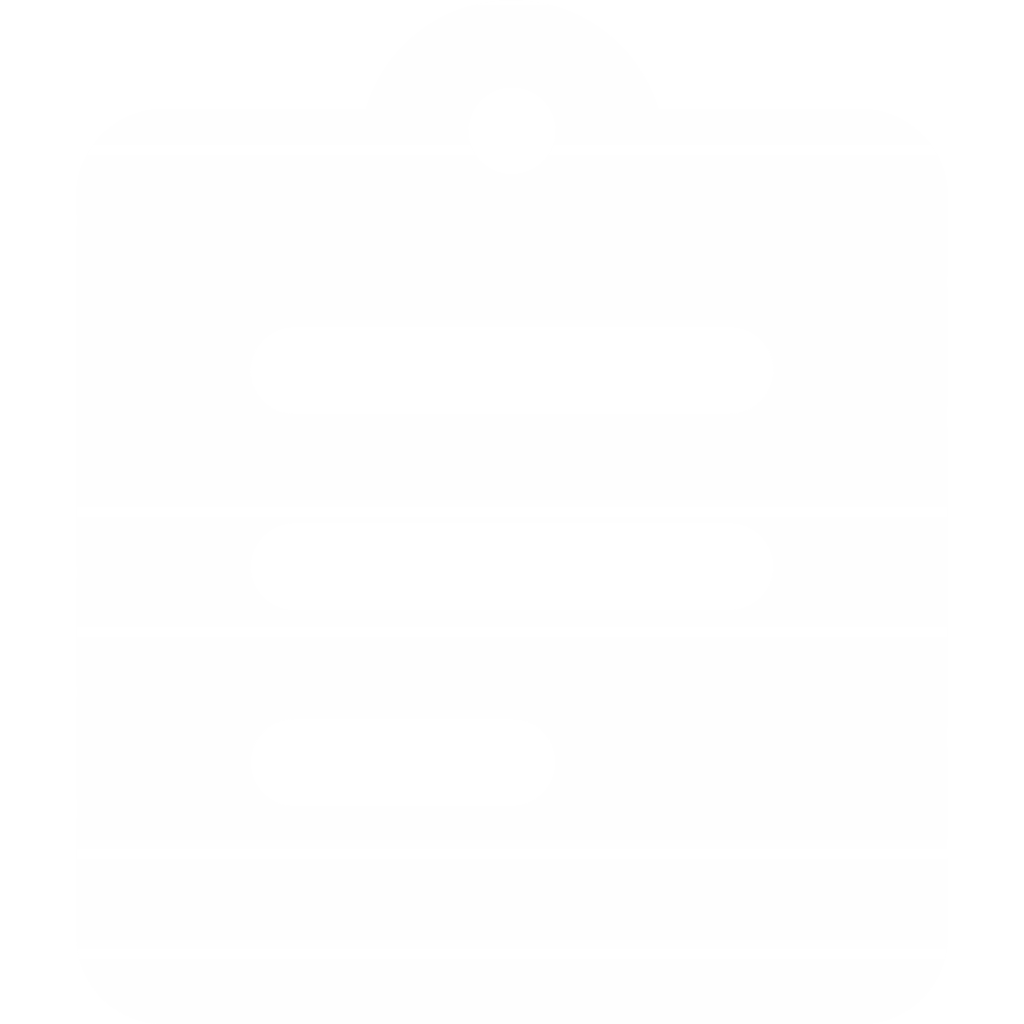 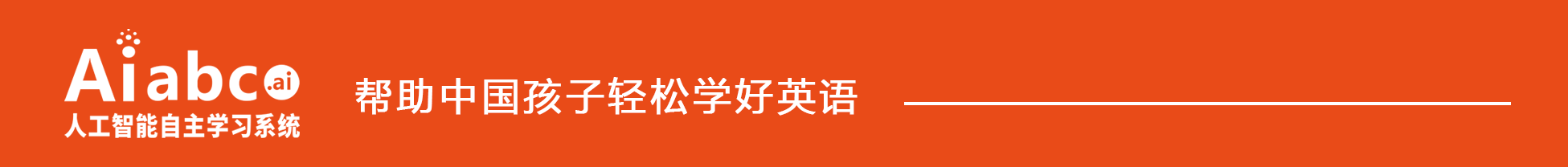 同品类对比
*鼠
单词速记
快速记忆单词
全题型视频课+习题
01
03
04
02
*English
Aiabc
口语发音
踏实渐进，扎实基础，词汇和阅读同步提升
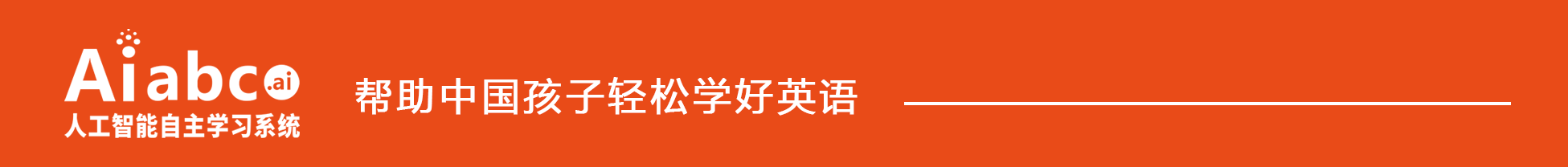 核心竞争力
词汇、阅读和学生
三元智适应
解决老师无法解决的
词汇和阅读问题
1
2
提升学生英语能力
方面效果突出
非快餐教育
3
4